ՄԱՐՏԻ  14-Ը  ՄԱԹԵՄԱՏԻԿԱՅԻ  ՄԻՋԱԶԳԱՅԻՆ  ՕՐՆ  Է
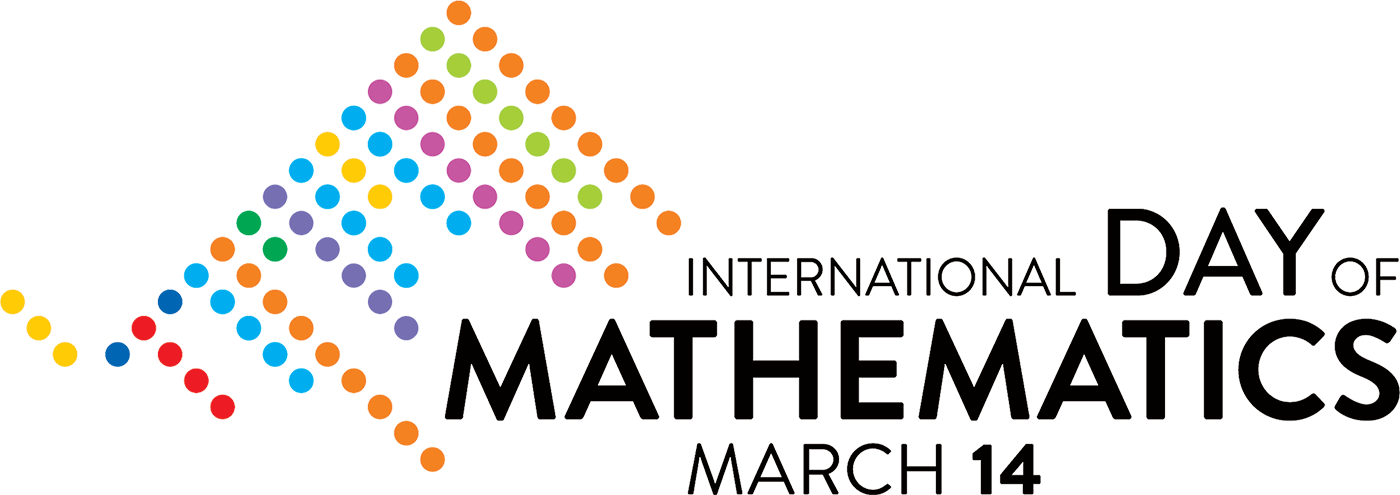 Գայանե Սիմոնյան
Կոտայքի մարզի Ակունքի միջն. դպրոց
ԱՅՆ  ԱՆՎԱՆՈՒՄ  ԵՆ  ՆԱԵՎ  π (ՊԻ)  ԹՎԻ  ՕՐ
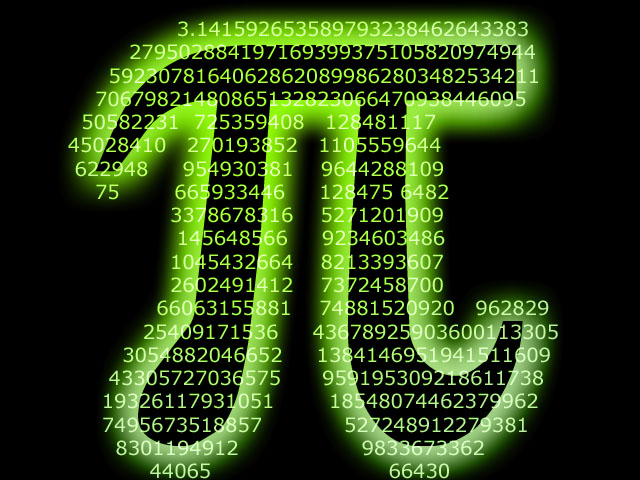 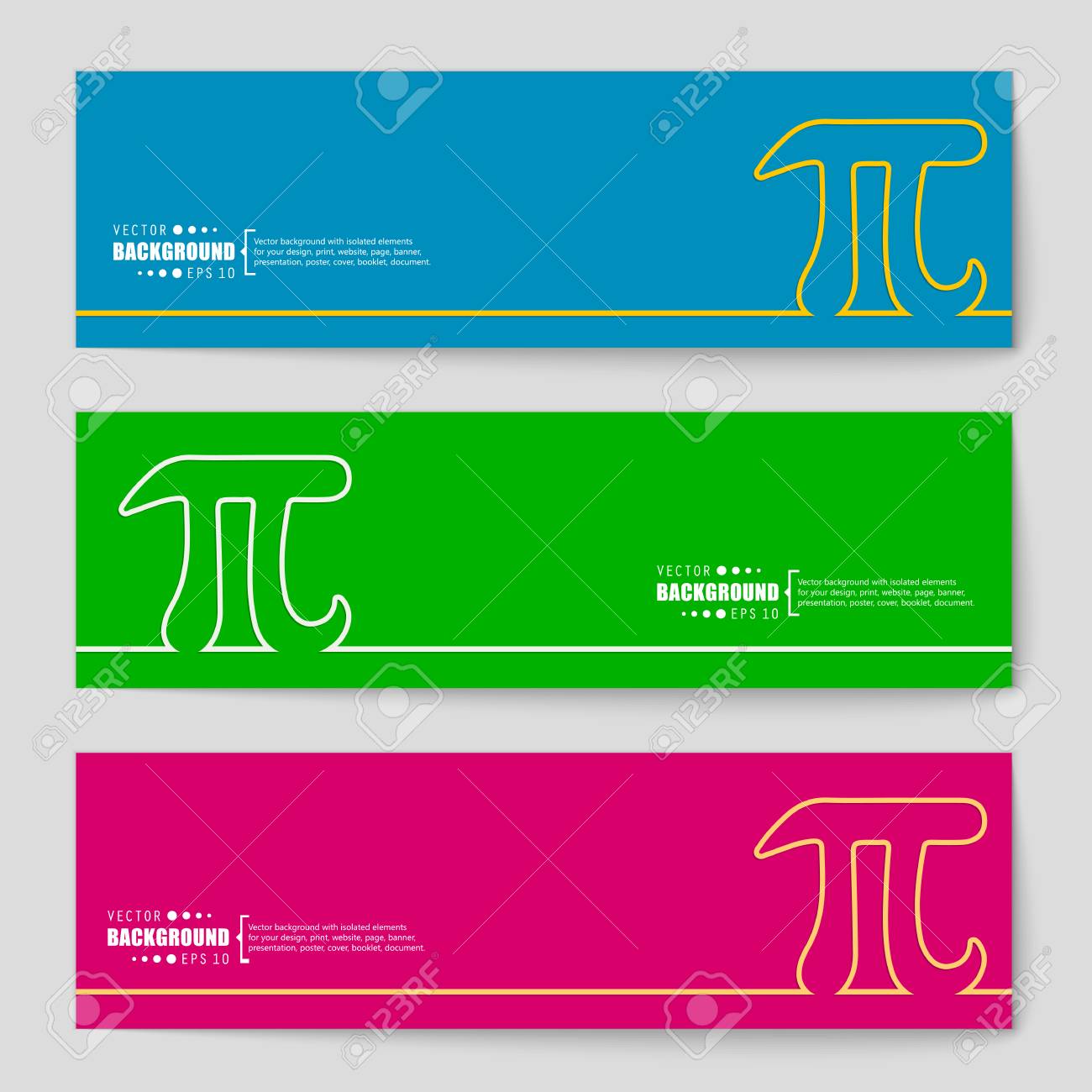 π (պի)  թիվը   ամենահայտնի   և ամենախորհրդավոր   մաթեմատիկական հաստատունն  է,  որն  արտահայտում  է շրջանագծի  երկարության հարաբերությունը   տրամագծին։  Հին անվանումը՝  Լուդոլֆյան  թիվ։
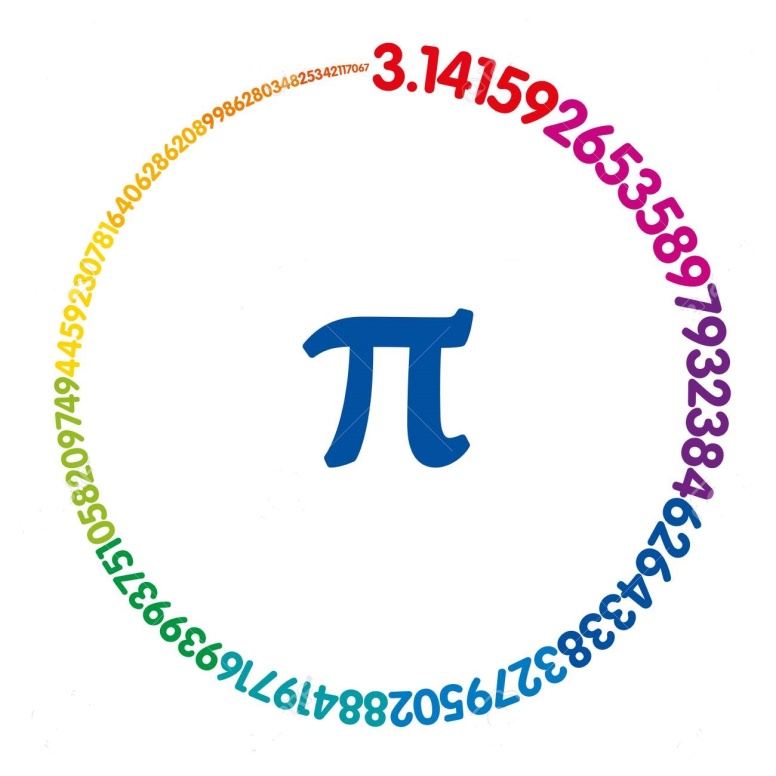 Այն   օգտագործում   են համաշխարհային   վիճակագրության, եղանակի  կանխագուշակման  մեջ  և այն  դեպքերում,  երբ  պահանջվում  է  հաշվարկման  մեծ  ճշտություն:
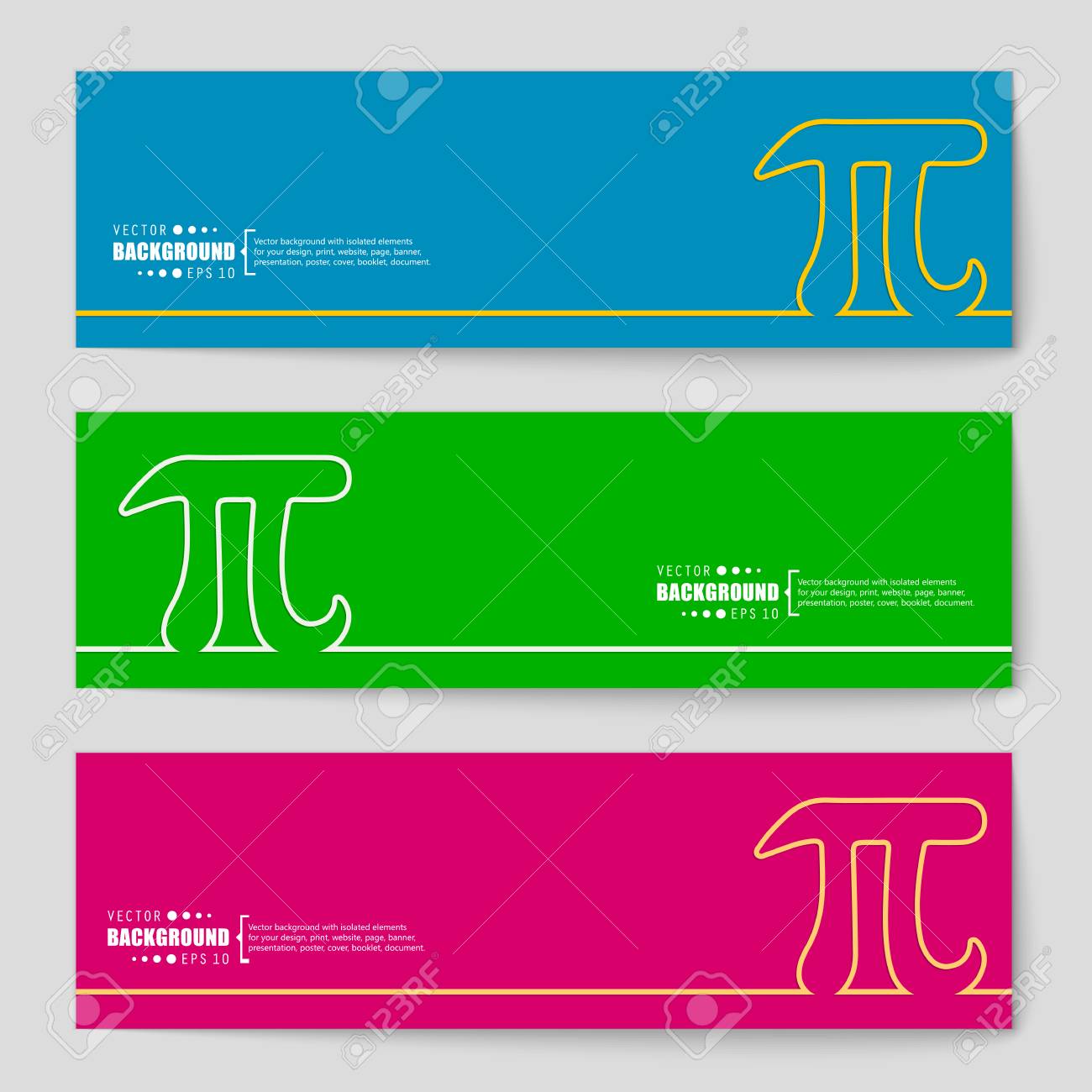 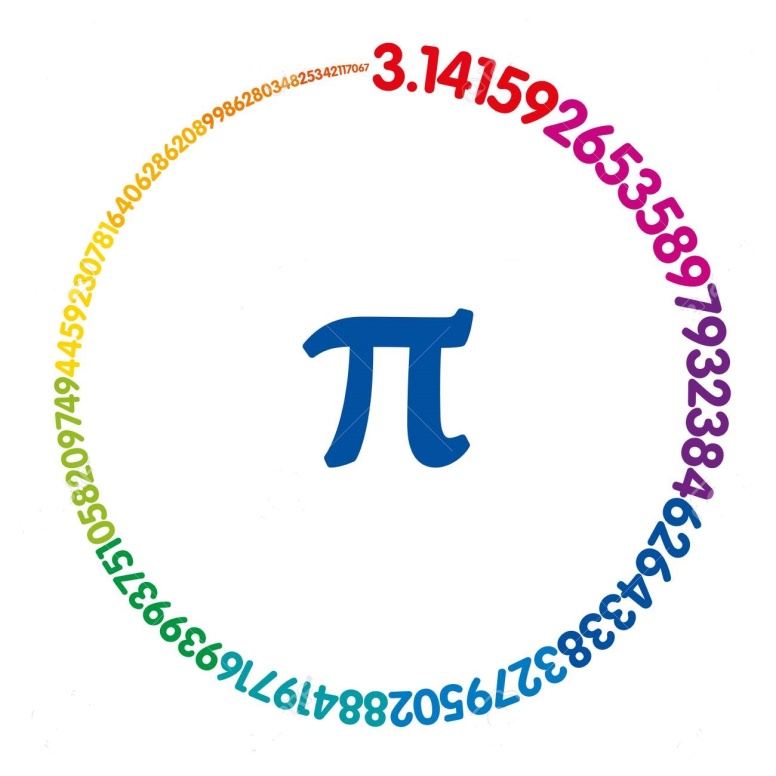 Հետաքրքիր  է,  որ  հանրահայտ  Քեոփսի  բուրգը  պի  թվի «մարմնացումն  է»,  քանի  որ  նրա  բարձրության  հարաբերությունը  հիմքի  պարագծին  հավասար  է  պի  թվին:
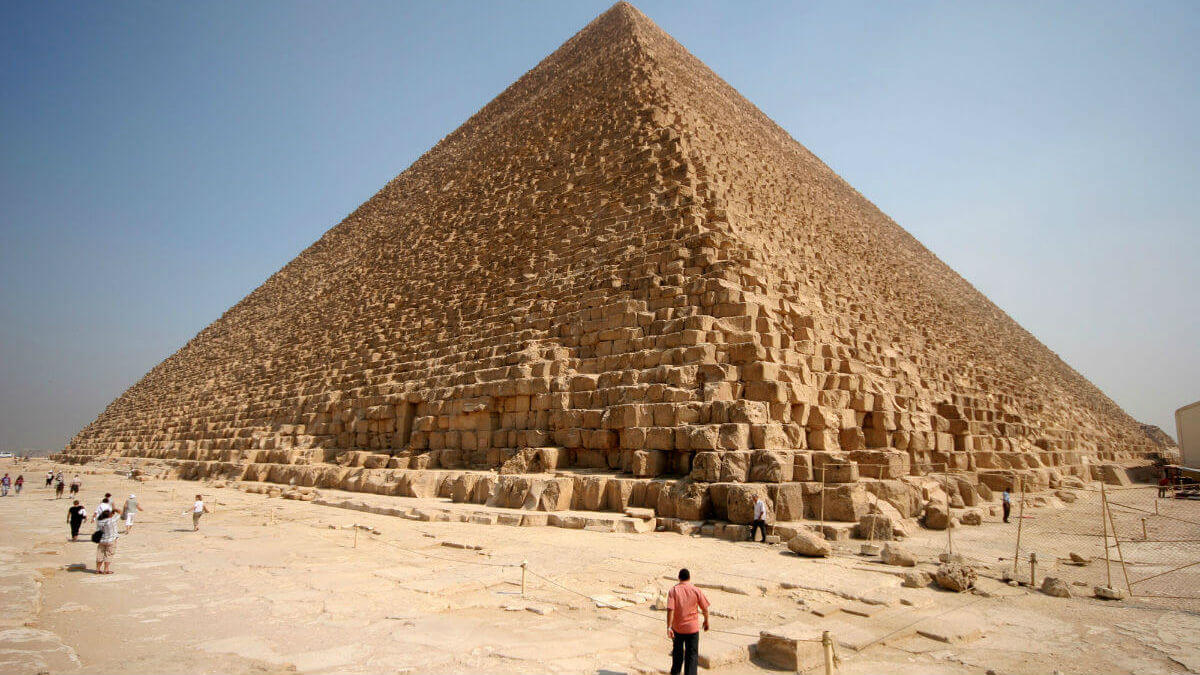 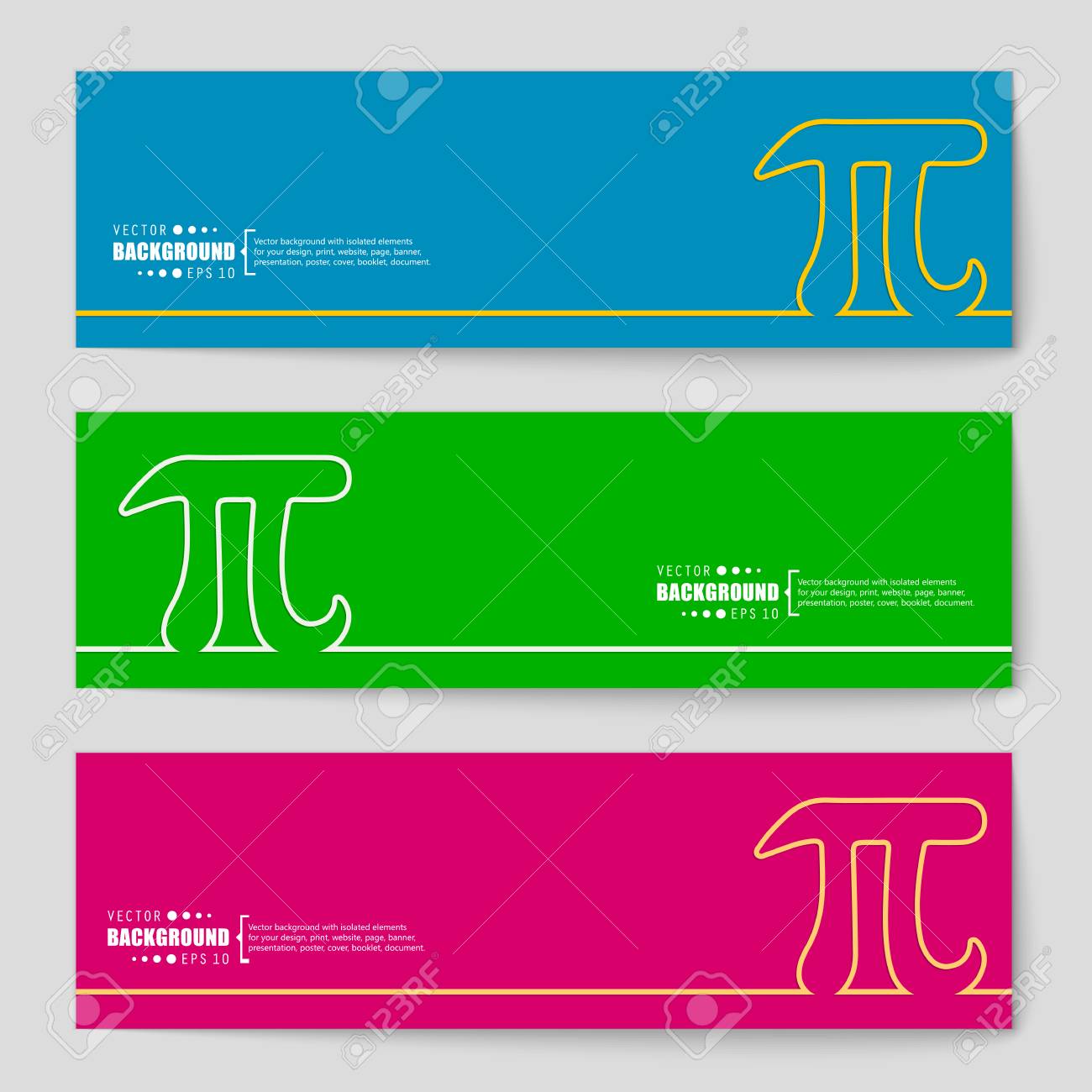 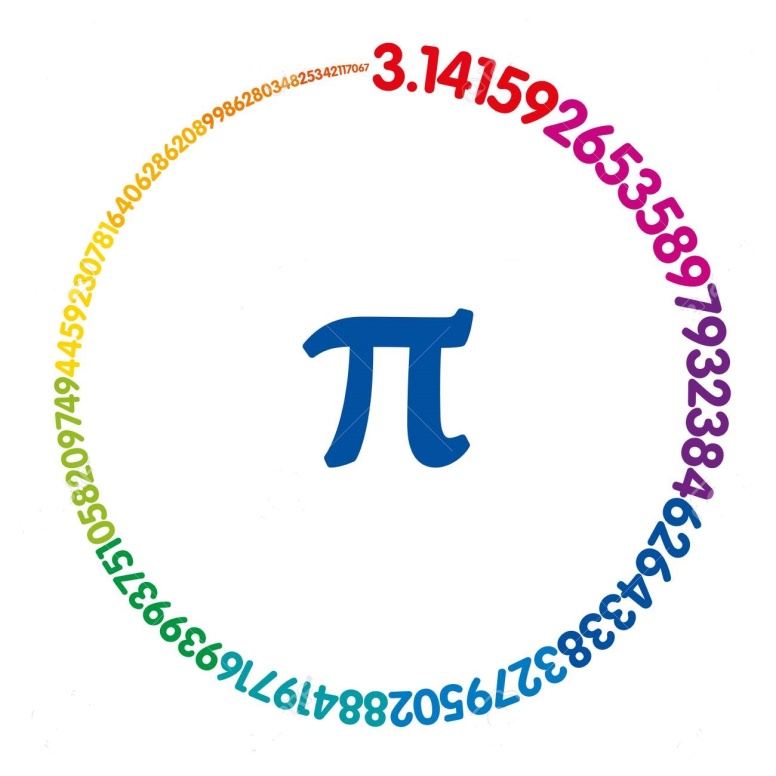 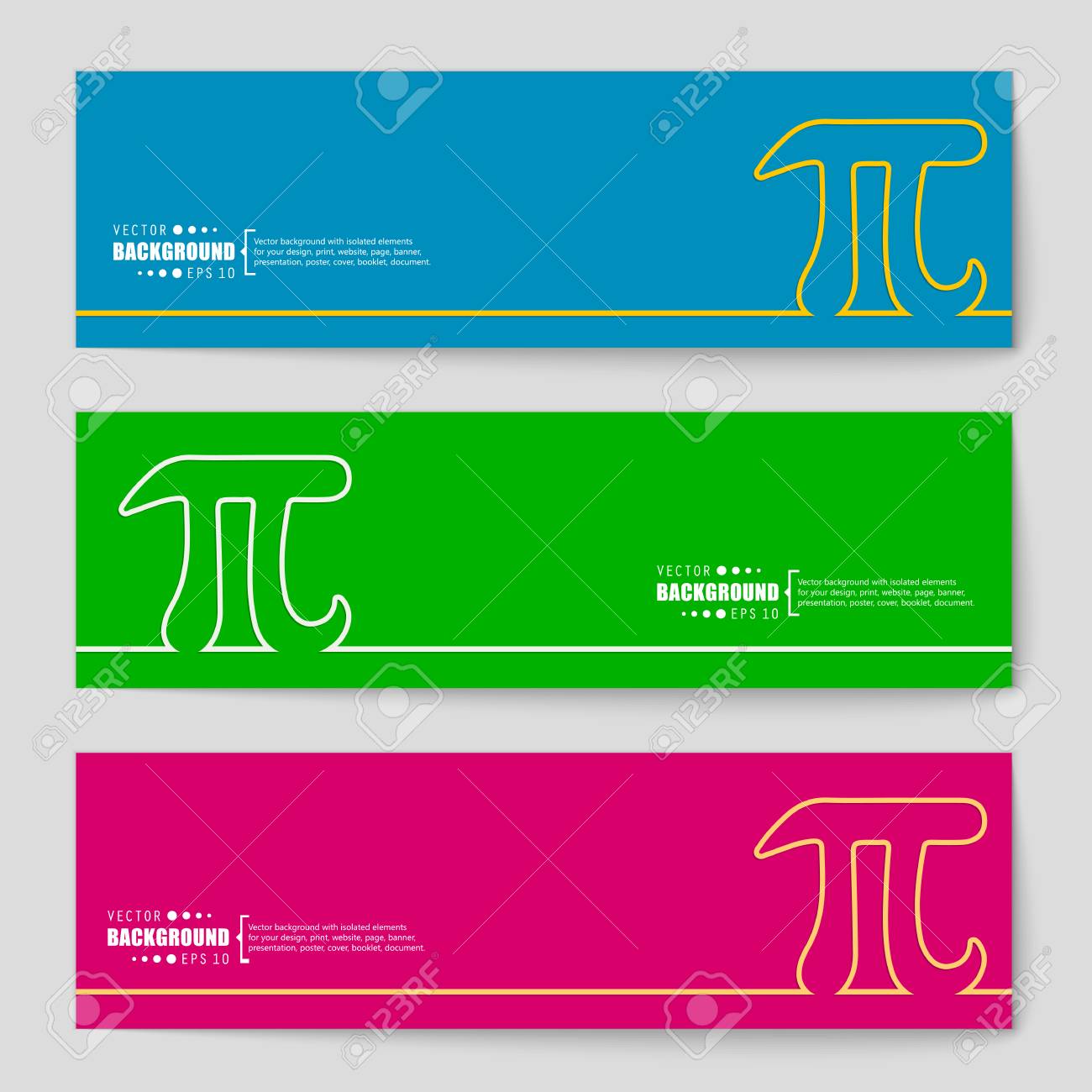 Այս  թիվն  այնքան  հետաքրքիր  և  կարևոր  է,  որ  մարտի  14-ը  նշվում  է  որպես  π  թվի   միջազգային  օր։
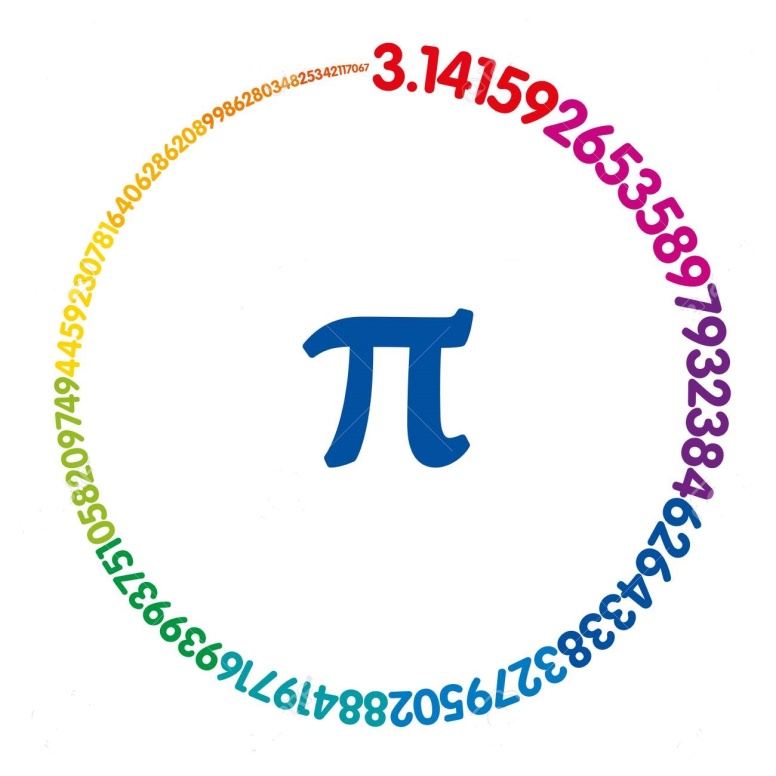 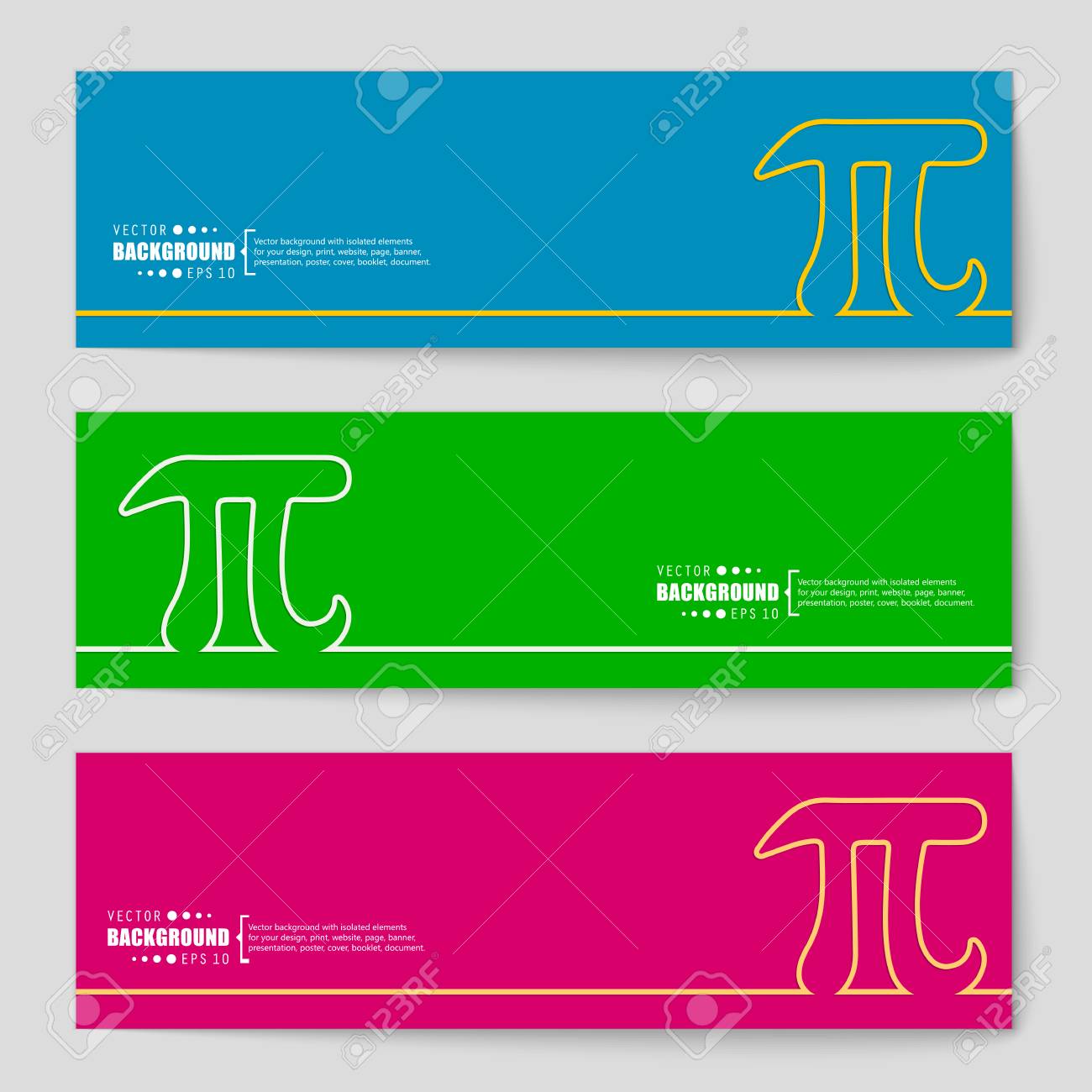 π  թվի  դիրքային  գրառման  մեջ տասնորդական  կարգերում   գրված  թվերը  պարբերաբար  չեն  կրկնվում  և  անվերջ  շարունակվում  են:
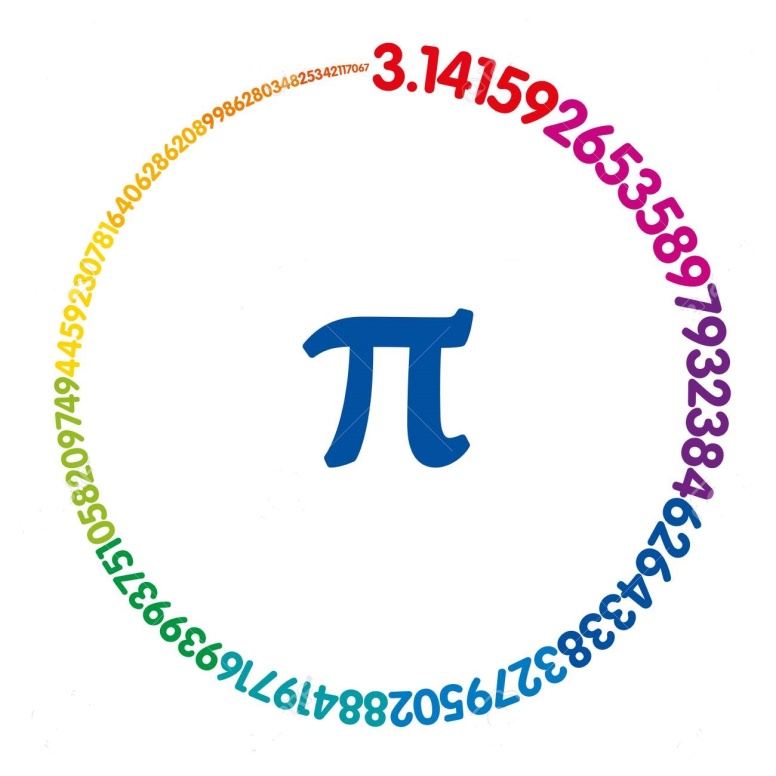 π  թվի՝ ստորակետից  հետո  առաջին 100 թվանշանները  ունեն  հետևյալ  տեսքը.
3,1415926535897932384626433832795028841971693993751058209749445923078164062862089986280348253421170679...
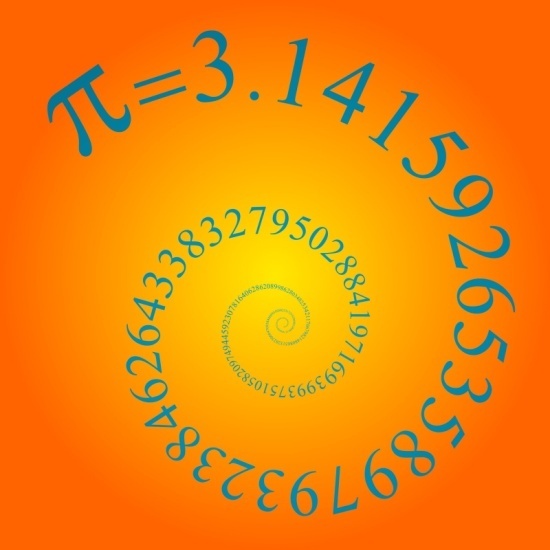 Երաժիշտ  Դեյվիդ  Մակ Դոնալդը  ձայնագրել  է  π  թվի՝  ստորակետից  հետո  առաջին  122  նիշերից  կազմված  դաշնամուրային  մեղեդին:
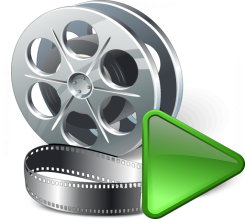 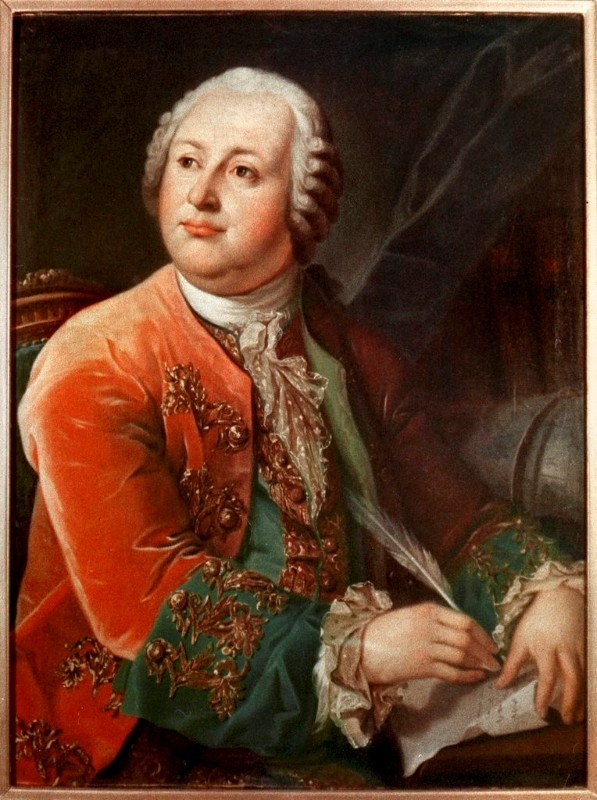 Մաթեմատիկան  պետք  է  սիրել  թեկուզ  նրա  համար,  որ  կարգի  է  բերում  մեր  միտքը:
ՄԻԽԱՅԻԼ  ԼՈՄՈՆՈՍՈՎ
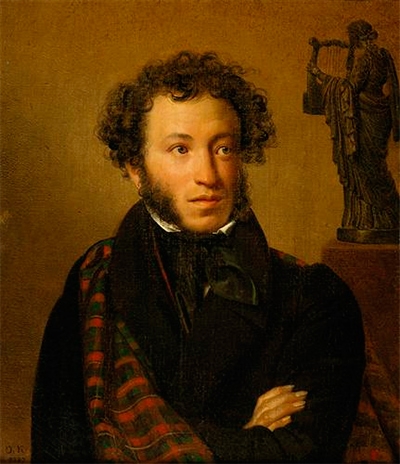 Ոգեշնչումը,  որը  պետք  է  երկրաչափության   մեջ,  պոեզիայում  անհրաժեշտ  ոգեշնչումից  պակաս  չէ:
ԱԼԵՔՍԱՆԴՐ ՊՈՒՇԿԻՆ
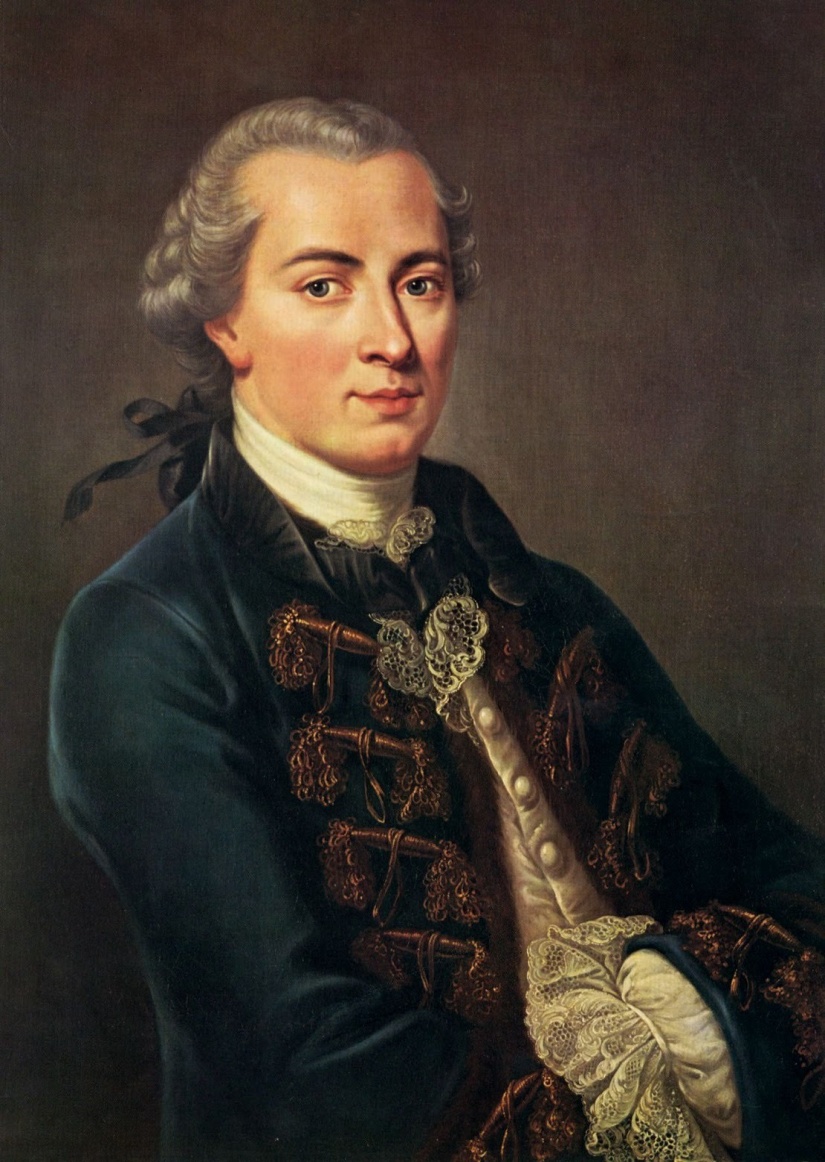 Յուրաքանչյուր  բնական  գիտություն  պարունակում  է  այնքան  ճշմարտություն,  որքան  նրանում  մաթեմատիկա  կա:
ԷՄԱՆՈՒԵԼ ԿԱՆՏ
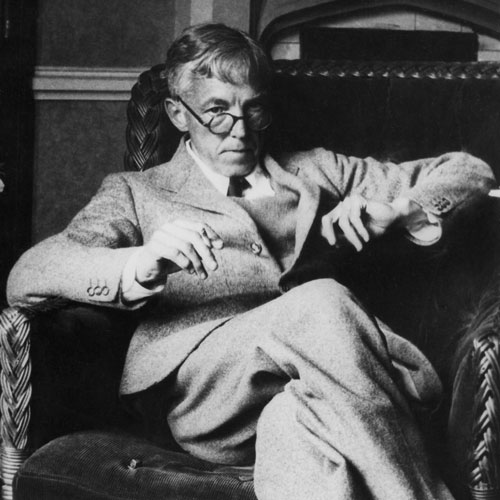 Մաթեմատիկան  գեղեցիկի  նույնպիսի  արարում  է,  ինչպիսին  գեղանկարչի  կամ  բանաստեղծի  ստեղծագործությունը:  Գույների  և  բառերի  համախմբության  նմանությամբ`  մտքերի  համախմբությունը  պետք  է  օժտված  լինի  ներքին  ներդաշնակությամբ:
ԳՈԴՖՐԻ ՀԱՐՈԼԴ ՀԱՐԴԻ
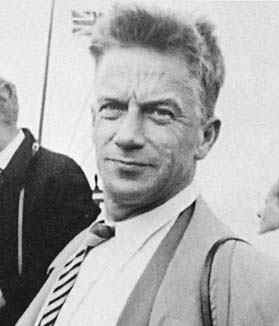 Կա  մի  գիտություն,  առանց  որի  անհնար  է  մնացածների  համար:  Դա  մաթեմատիկան  է,  որի  գաղափարները,  դատողությունները  և  խորհրդանիշերը  ծառայում  են  որպես  լեզու.  նրանով  գրում,  խոսում  և  մտածում  են  մյուս  գիտությունները:
ՍԵՐԳԵՅ ՍՈԲՈԼԵՎ
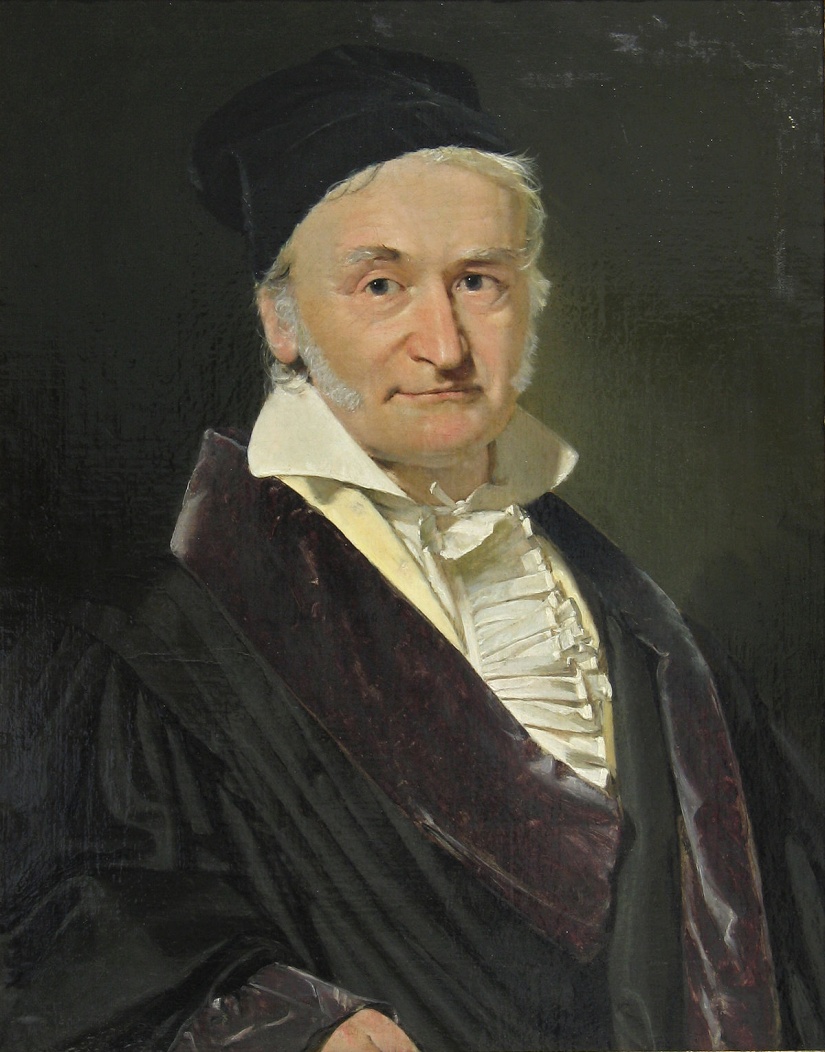 Մաթեմատիկան  գիտությունների  թագուհին  է...
ԿԱՌԼ ԳԱՈՒՍ
ՄԱՐՏԻ 14-Ը ՄԱԹԵՄԱՏԻԿԱՅԻ ՄԻՋԱԶԳԱՅԻՆ ՕՐՆ Է
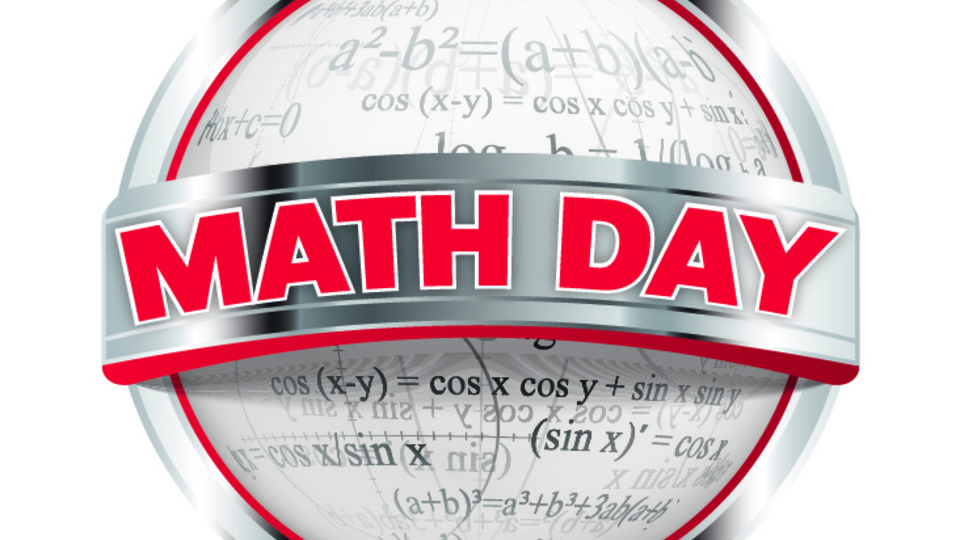 Թվերն են կառավարում աշխարհը:
ՊՅՈՒԹԱԳՈՐԱՍ
Գայանե Սիմոնյան
Կոտայքի մարզի Ակունքի միջն. դպրոց